Мы – космонавты!
Цели и задачи:
Познакомить с праздником - День космонавтики;
 профессиями - летчик, космонавт.
Воспитывать уважение к людям любой профессии
День космонавтики
Праздник, который мы отмечаем 
   12 апреля - это первый полёт человека в космос.
    12 апреля 1961 года советский космонавт               Ю. А. Гагарин на космическом корабле «Восток» стартовал с космодрома «Байконур» и впервые в мире совершил полет вокруг планеты Земля.
    Полёт в космическом пространстве продлился 108 минут.
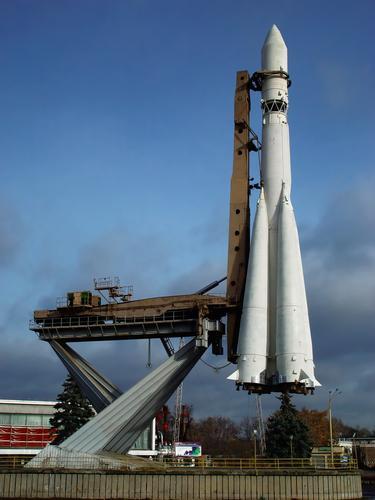 Юрий Алексеевич Гагарин
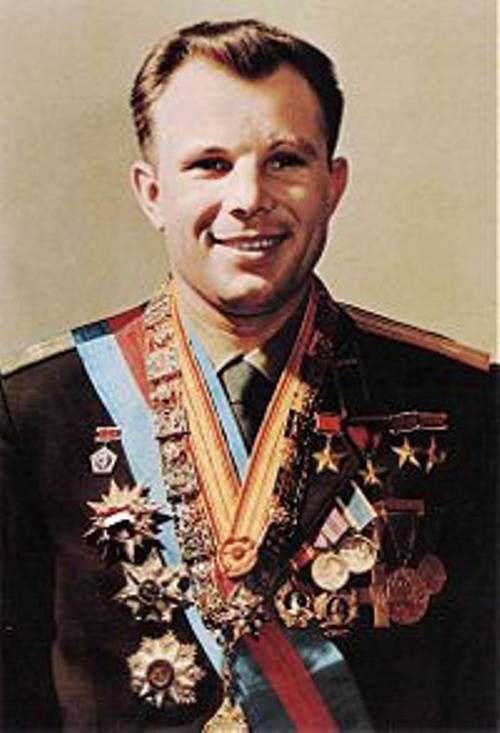 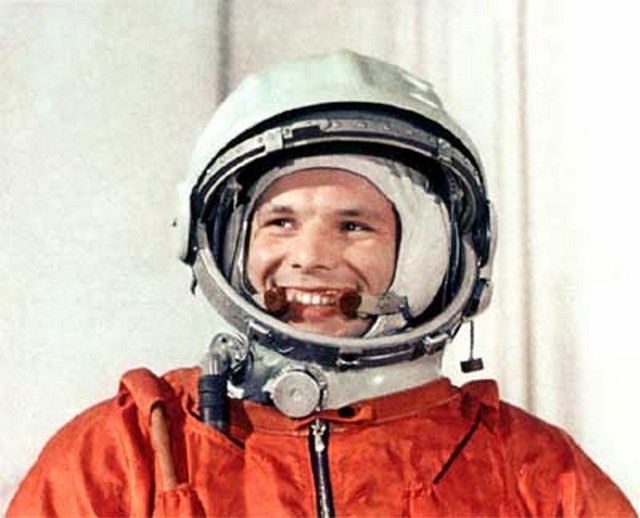 Ракета «Восток»
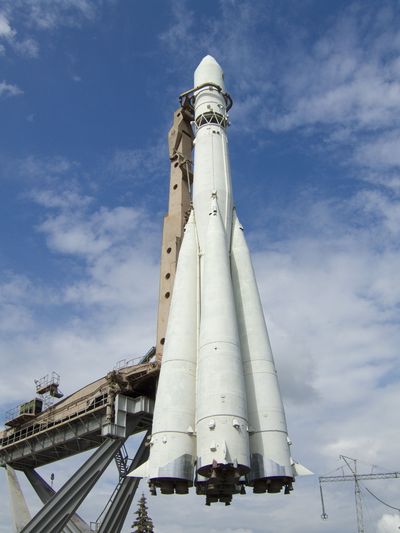 Космодром Байконур
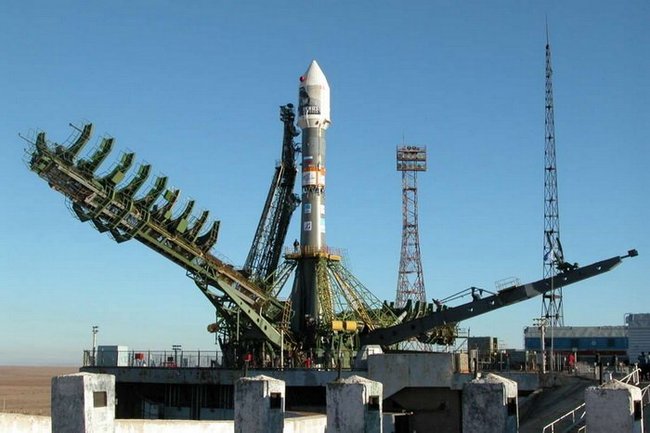 Искусственный спутник Земли
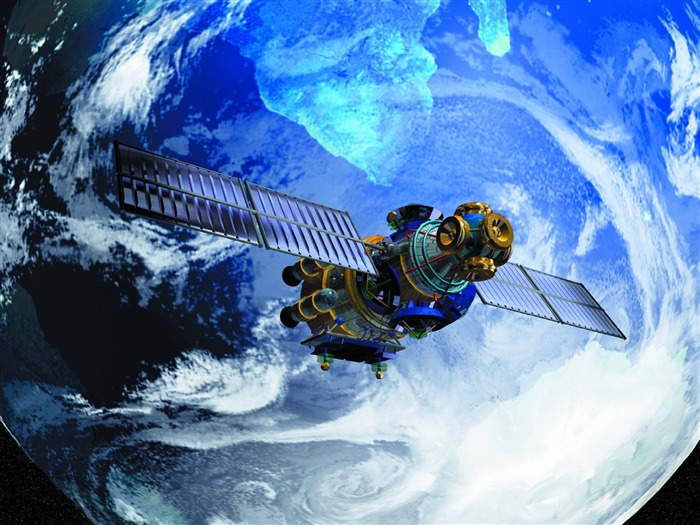 Космонавт
Космонавт - человек, проводящий испытания и эксплуатацию космической техники в космическом полёте.
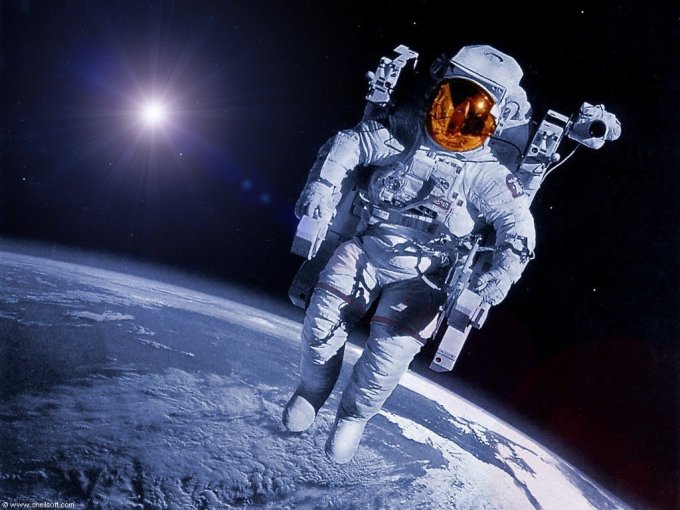 Летчик
Летчик -  человек, управляющий летательным аппаратом.
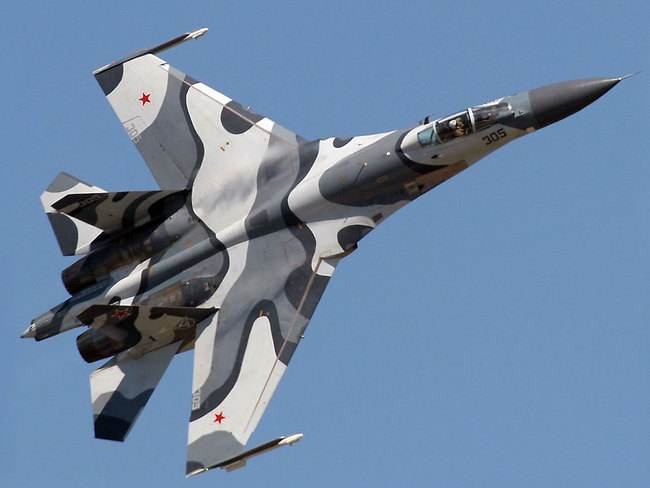 Пилот- человек, управляющий транспортным средством. Обычно пилотами называют людей, управляющих летательными аппаратами (Воздухоплаватель, аэронавт, лётчик, авиатор), космическими кораблями (космонавты) .
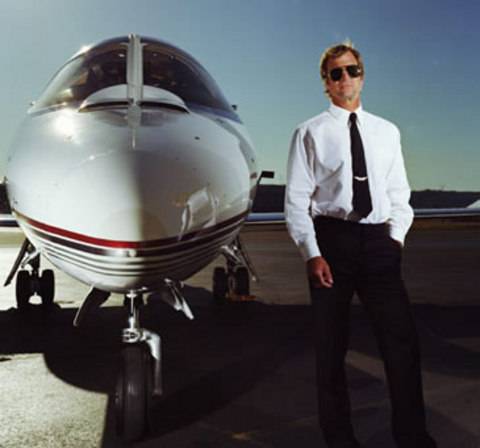 Планета Земля из космоса
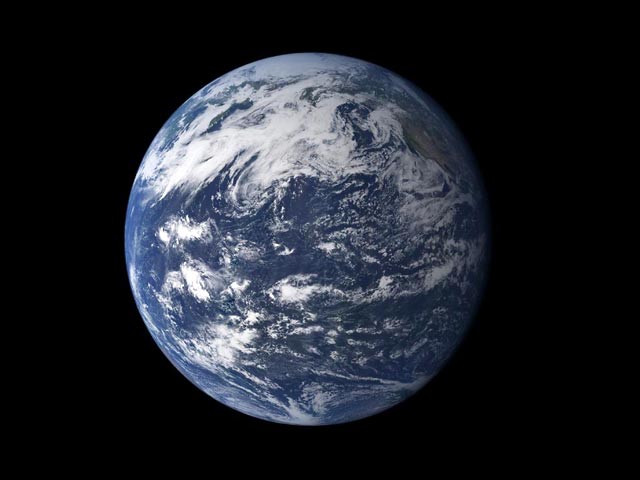